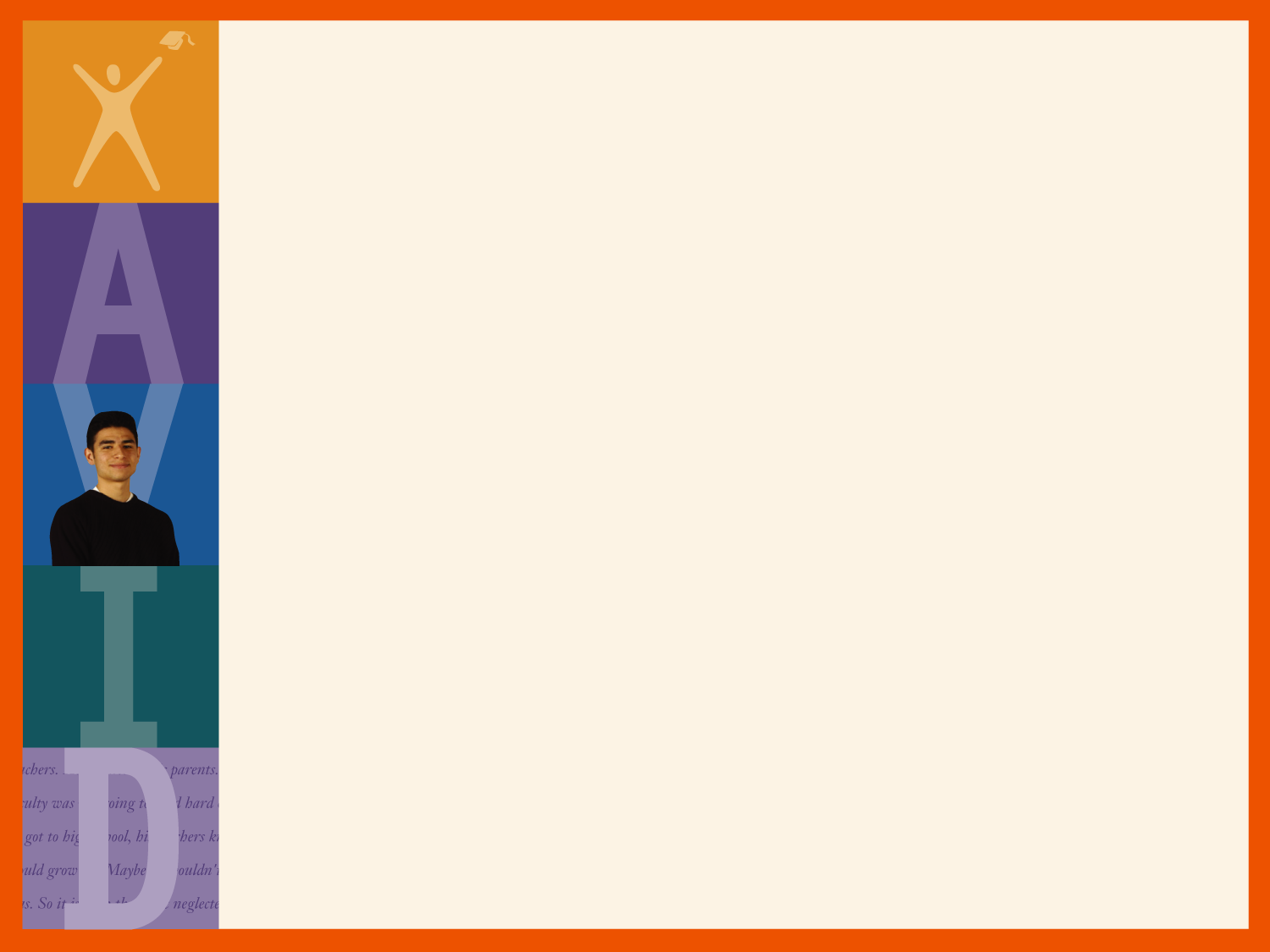 How do we help MORE kids to be academically successful?
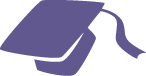 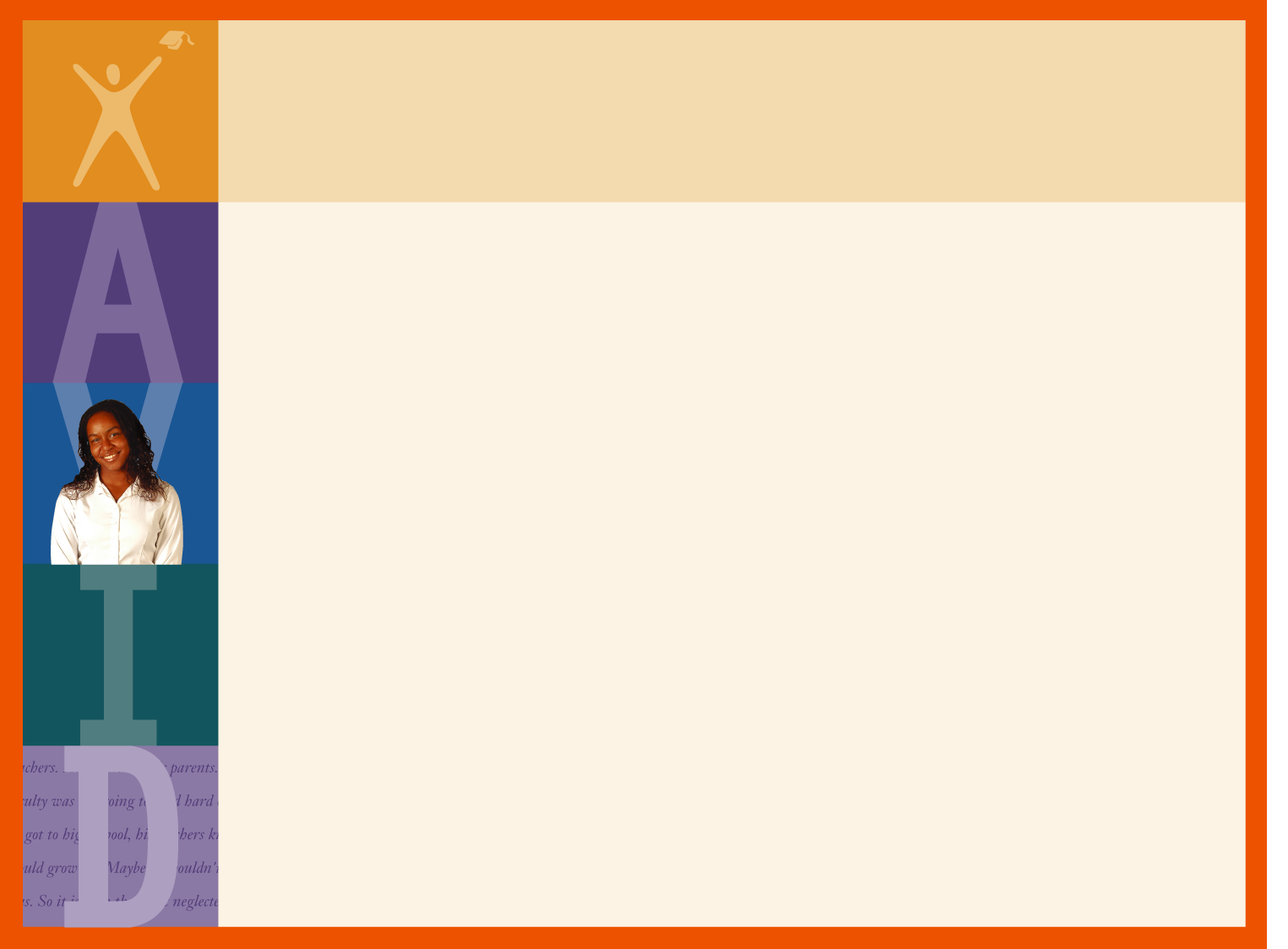 Meeting the Challenge
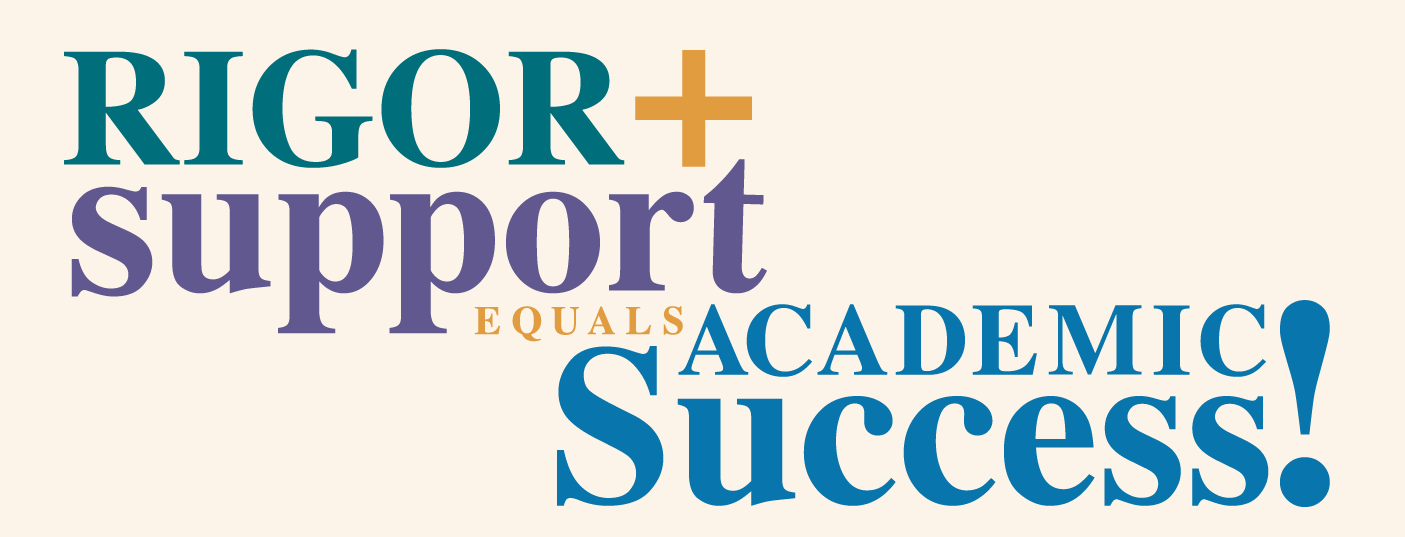 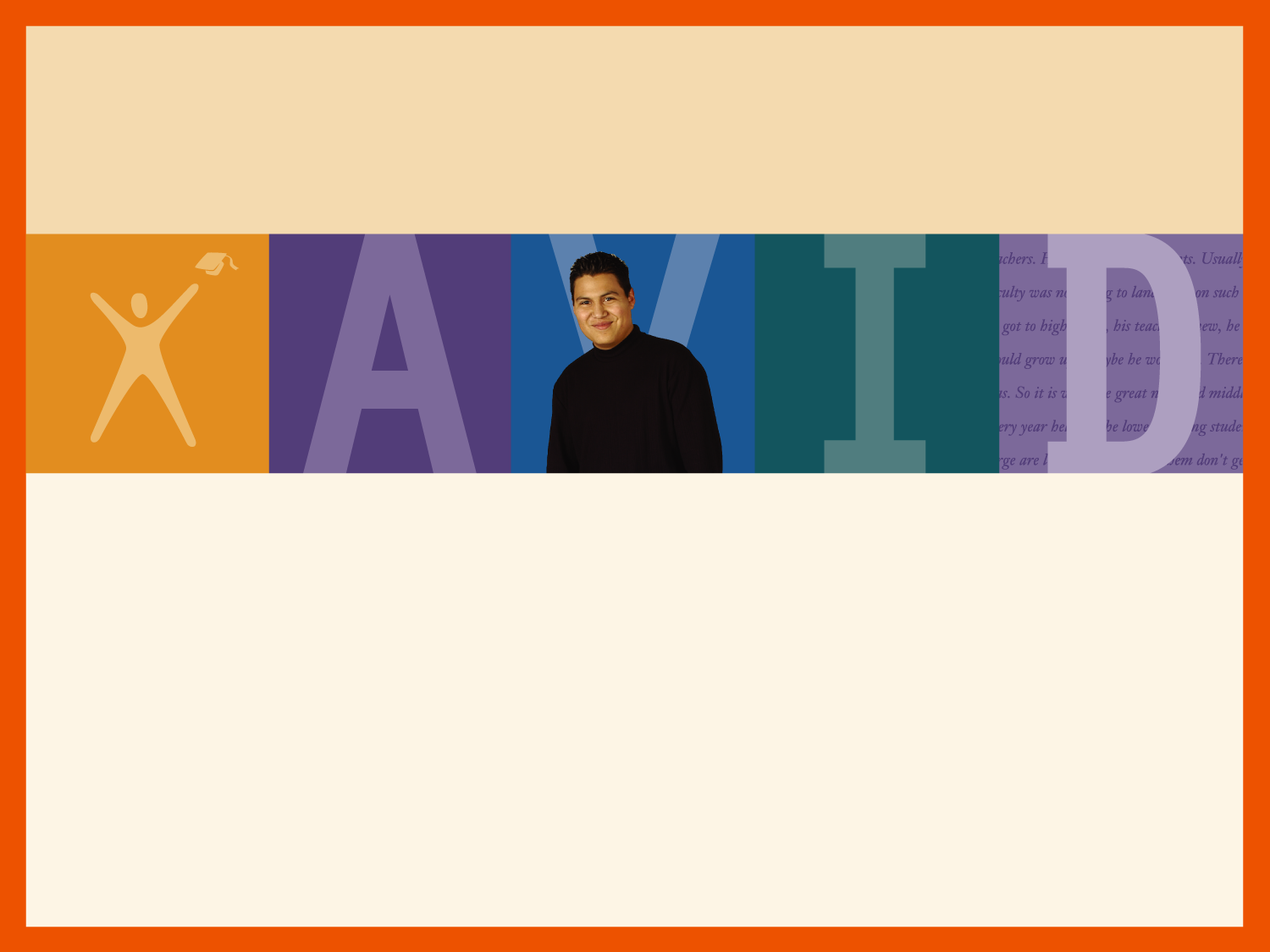 AVID Program
Advancement Via                 Individual Determination
[L. avidus]: eager for knowledge
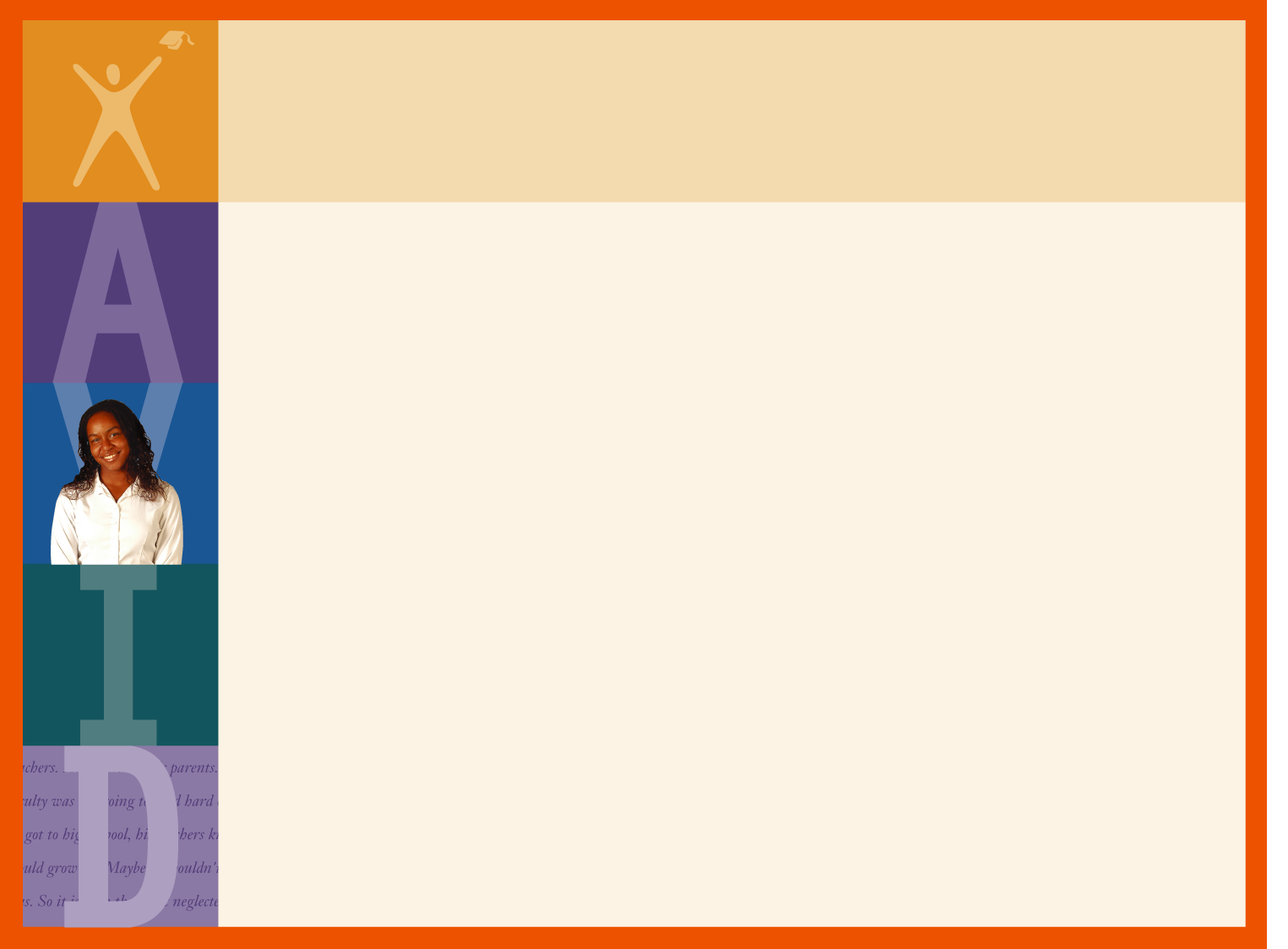 will succeed in rigorous curriculum,
will complete a rigorous college preparatory path,
will enter mainstream activities of the school,
will increase their enrollment in four-year colleges, and will become educated and responsible participants and leaders in a democratic society.
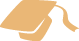 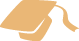 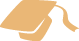 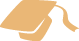 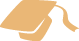 The Mission of AVID
The mission of AVID is to ensure that ALL students, and most especially students who are in the middle:
AVID’s systemic approach is designed to support students and educators as they increase school wide and district wide learning and performance.
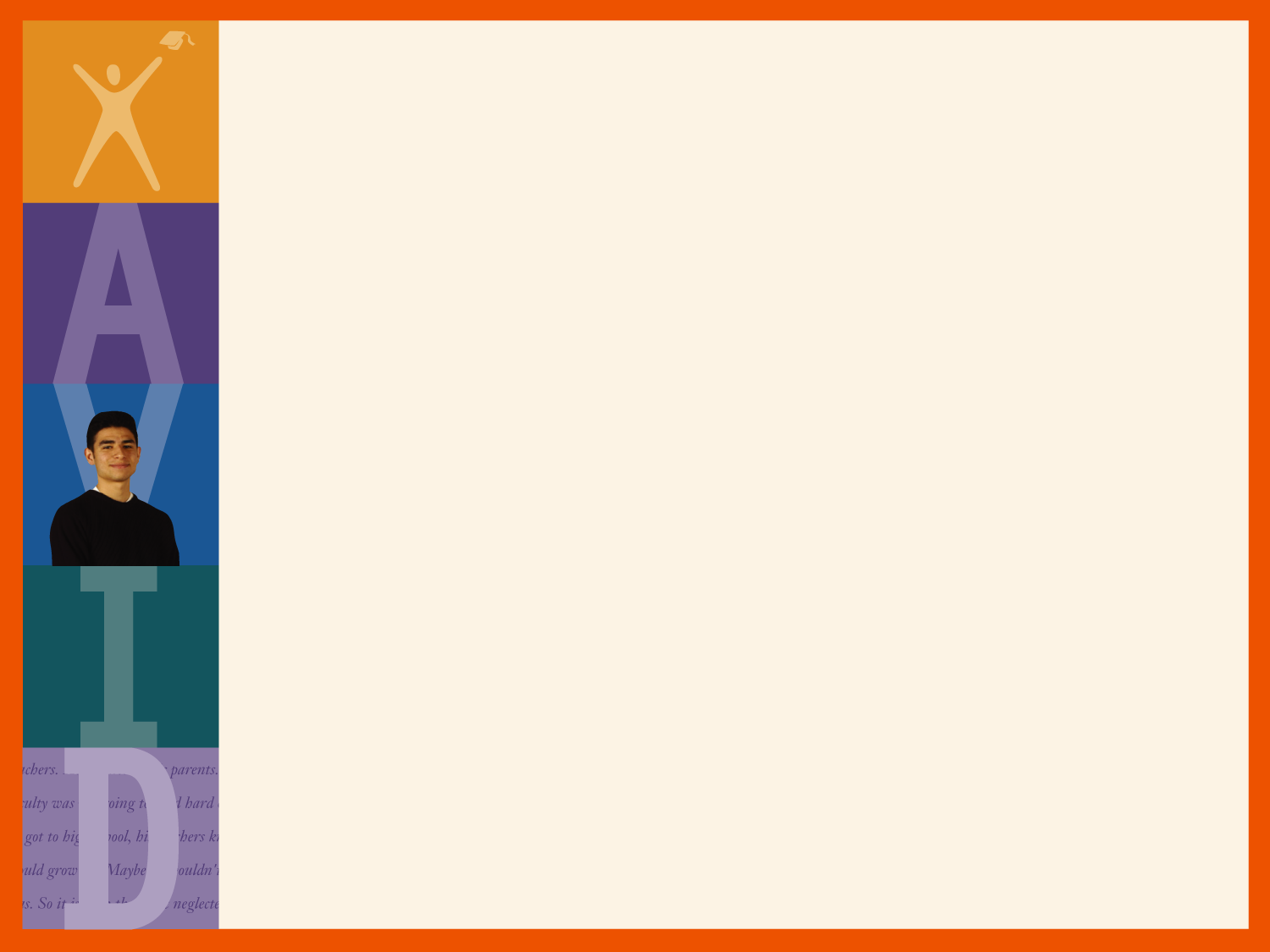 What AVID IS:
An in-school academic support program that prepares students for college eligibility and success
A collaboration between Equity and High Potential
For all students, but it targets those in the academic middle
Implemented school- and district-wide
About providing access to higher education
What AVID IS NOT:
A remedial program
A free ride
A school within a school
A quick fix
An affirmative action program
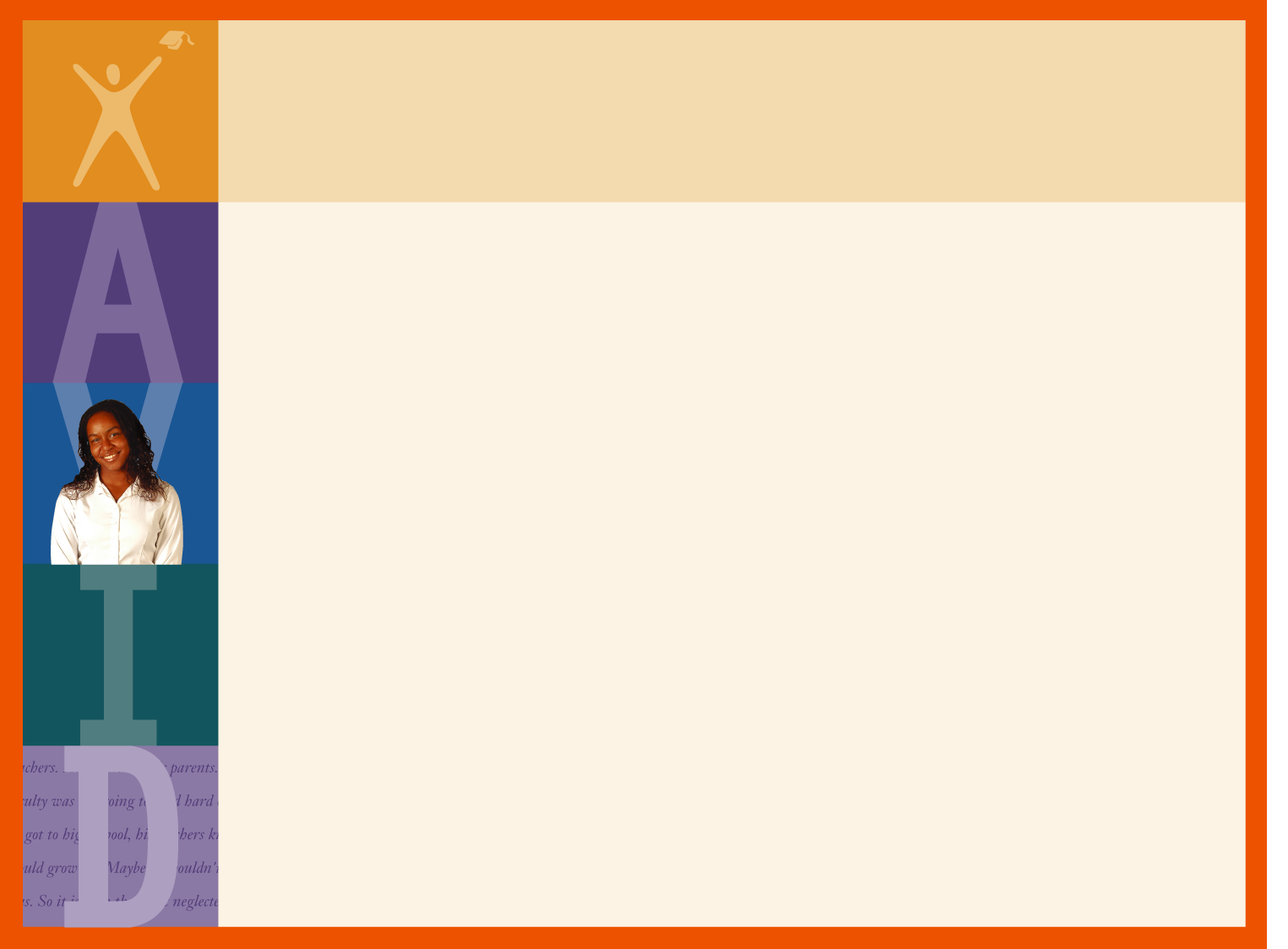 AVID at STOUT
4 AVID classes at STOUT

Grades 7 and 8

About 25-30 students per class

An elective class
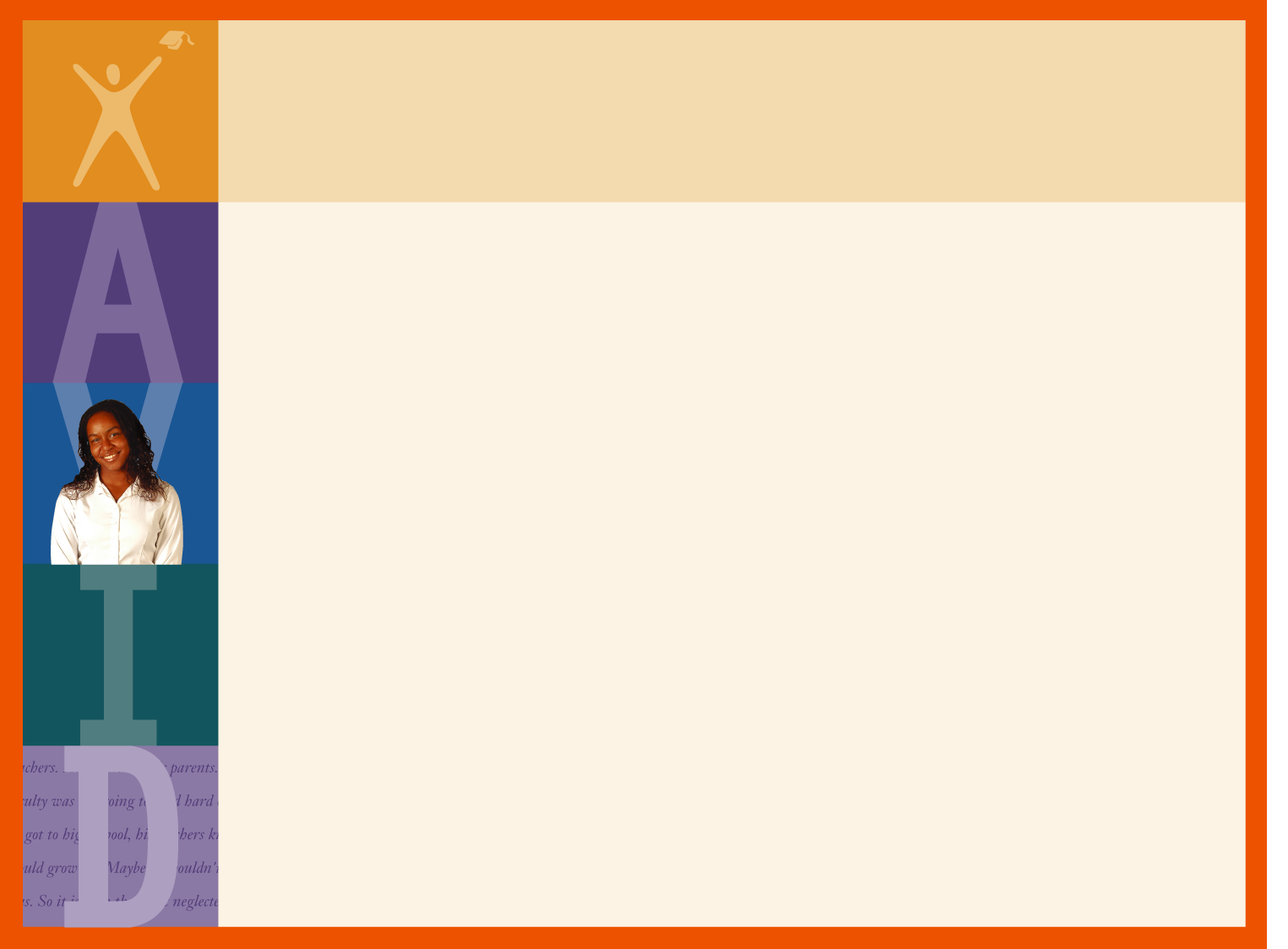 A Sample Week in AVID
The AVID elective is a one-period academic elective that takes place during the regular school day.
AVID Curriculum includes:

          Writing Curriculum
          College and Careers
          Study Skills
AVID Tutorials include:

          Study Groups
          Writing Groups
          Socratic Seminars
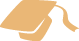 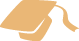 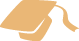 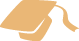 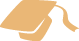 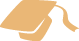 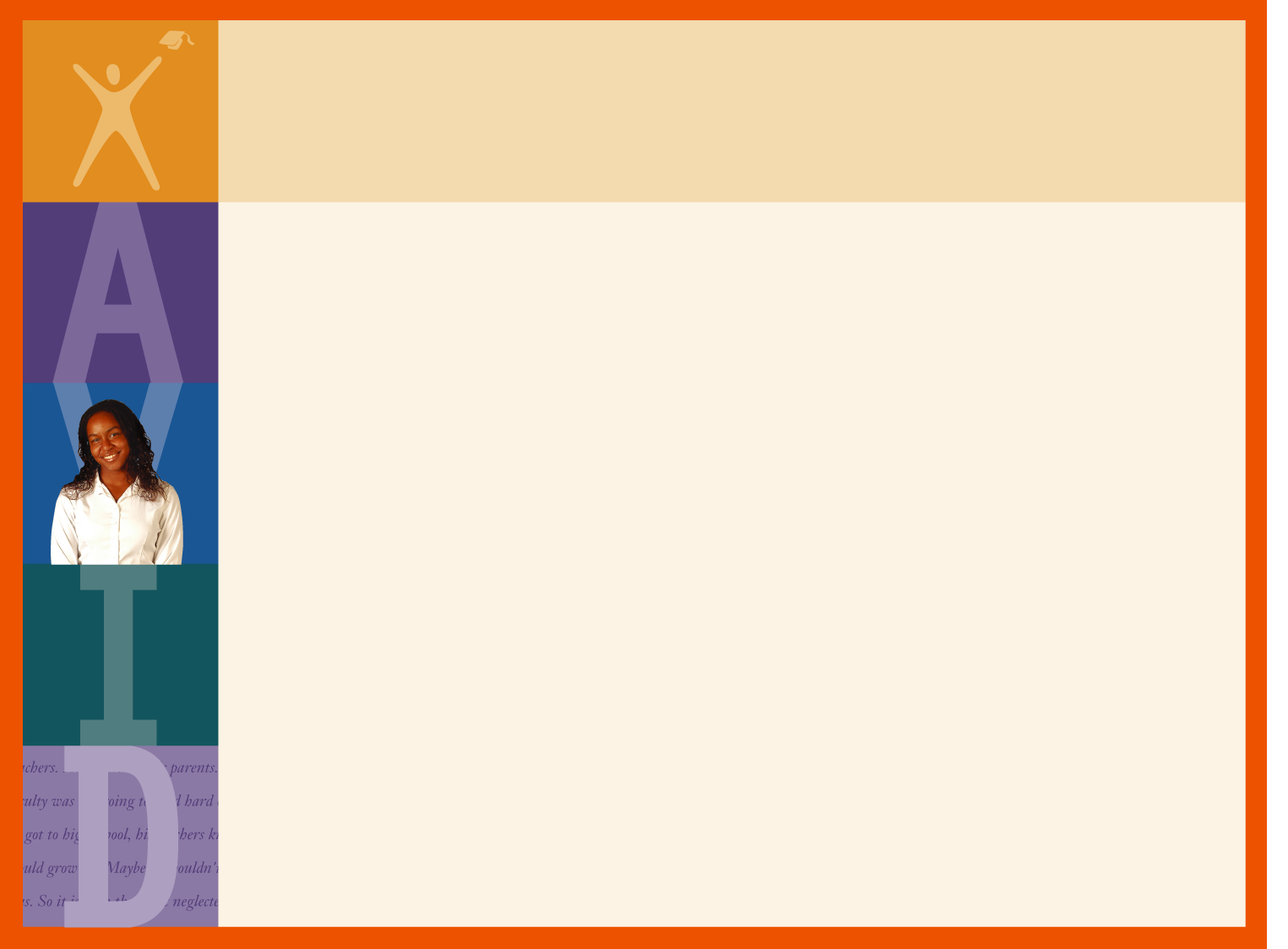 Rigorous Classes
In addition to the AVID elective class, each AVID student will be placed in an accelerated math or enriched language arts class.

Placement will be dependent on the student’s strength in each subject area.
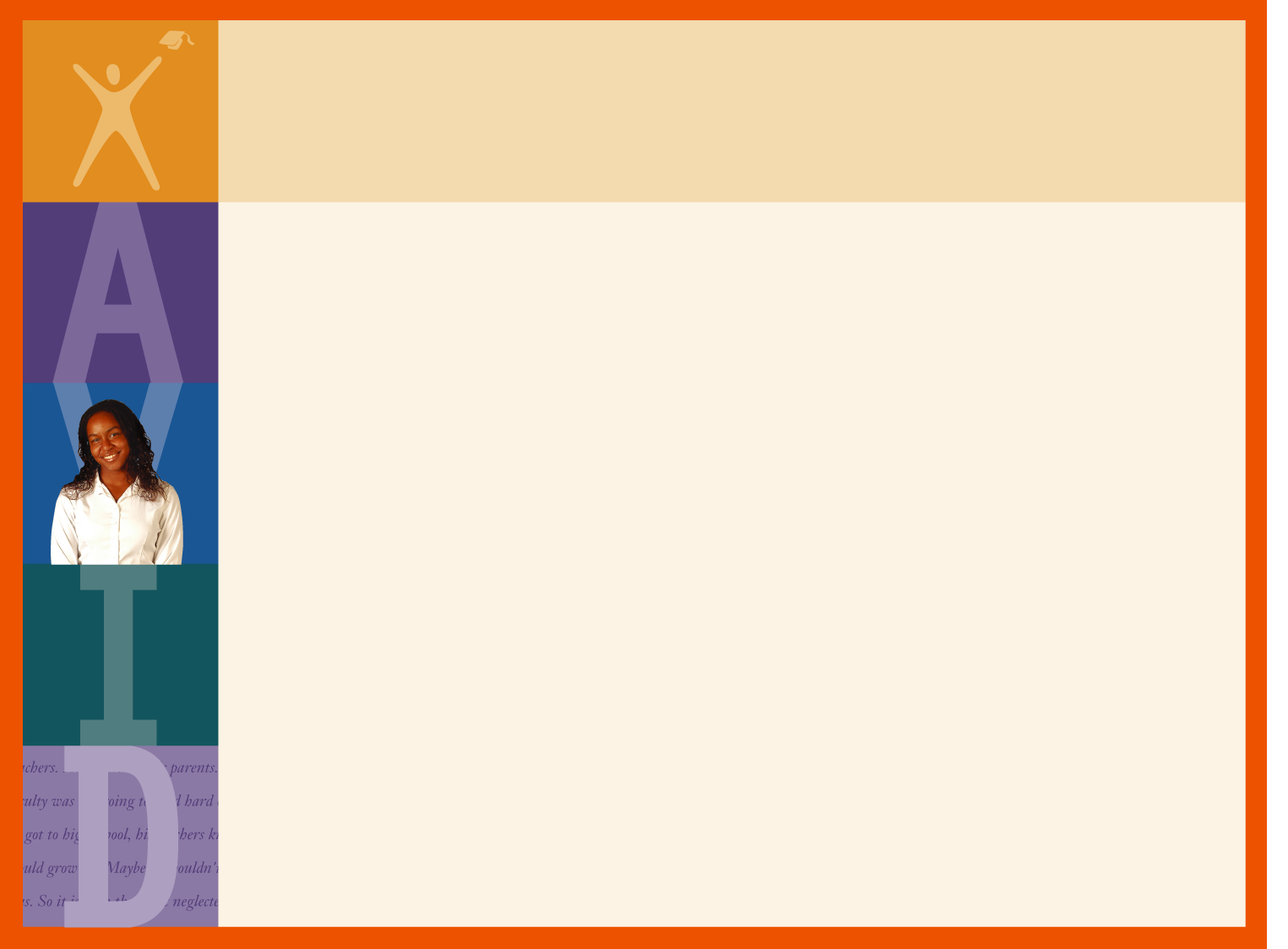 Percent of Students Applying & Getting Accepted to 4-Year Colleges
One of the most impressive and consistent indicators of AVID's success is the rate at which it sends students to four-year colleges. 74% of 2011 AVID graduates were accepted to a four-year college. Another 18% attended 2-year colleges. 
 OVERALL, 92% of AVID students attend college.
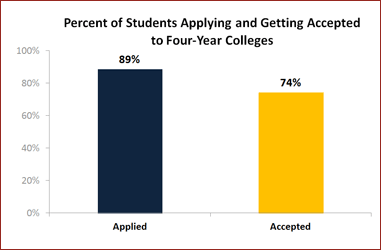 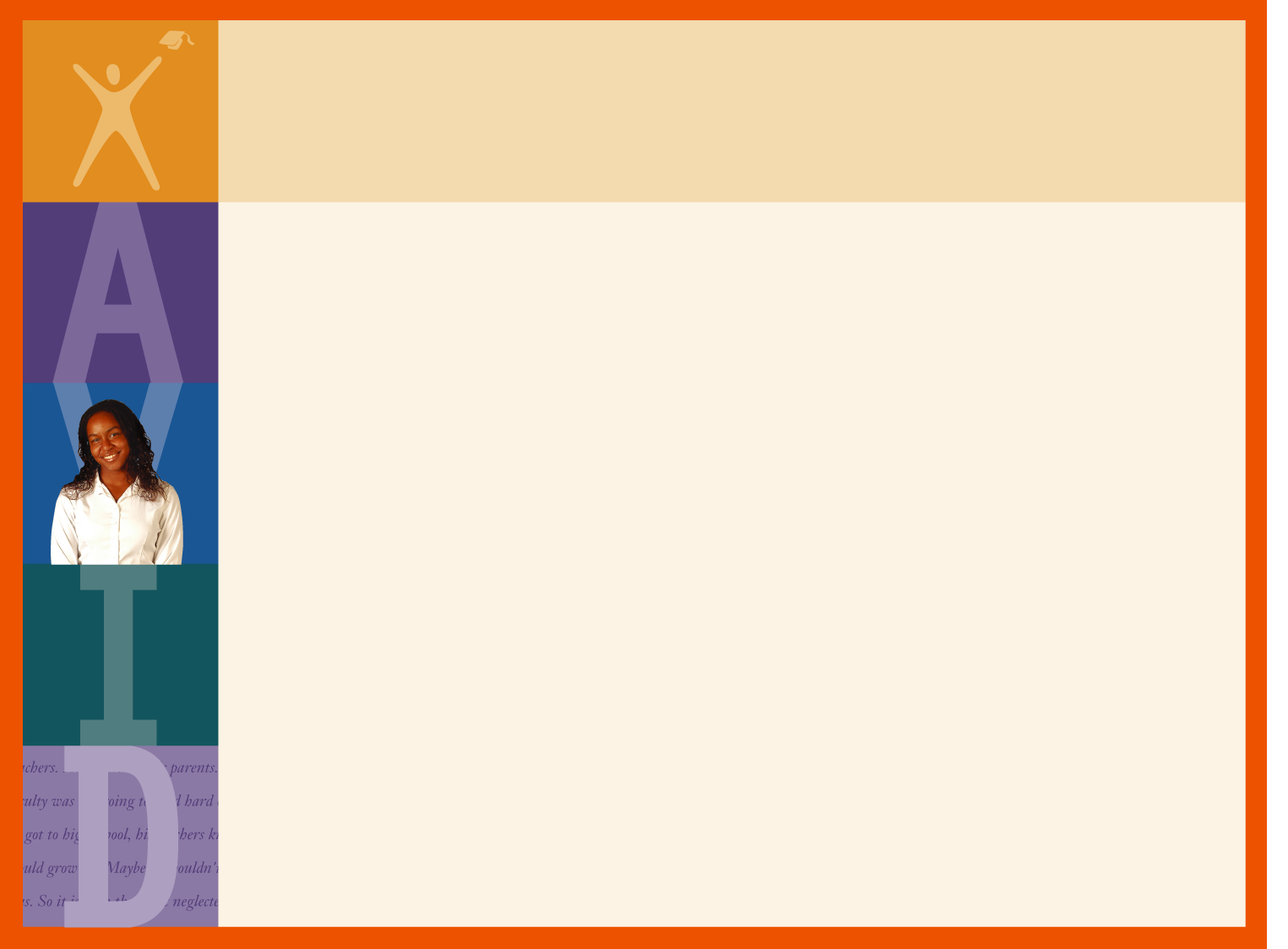 AVID Closes the Achievement Gap for ALL students
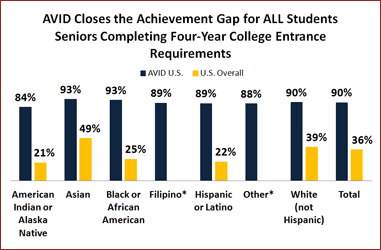 Completion of Four-Year College Entrance Requirements
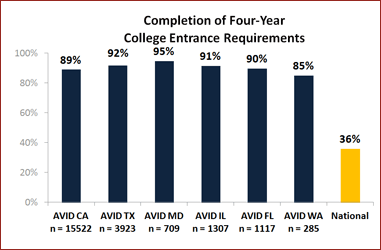 AVID students complete university entrance requirements at a much higher rate than their non-AVID peers.
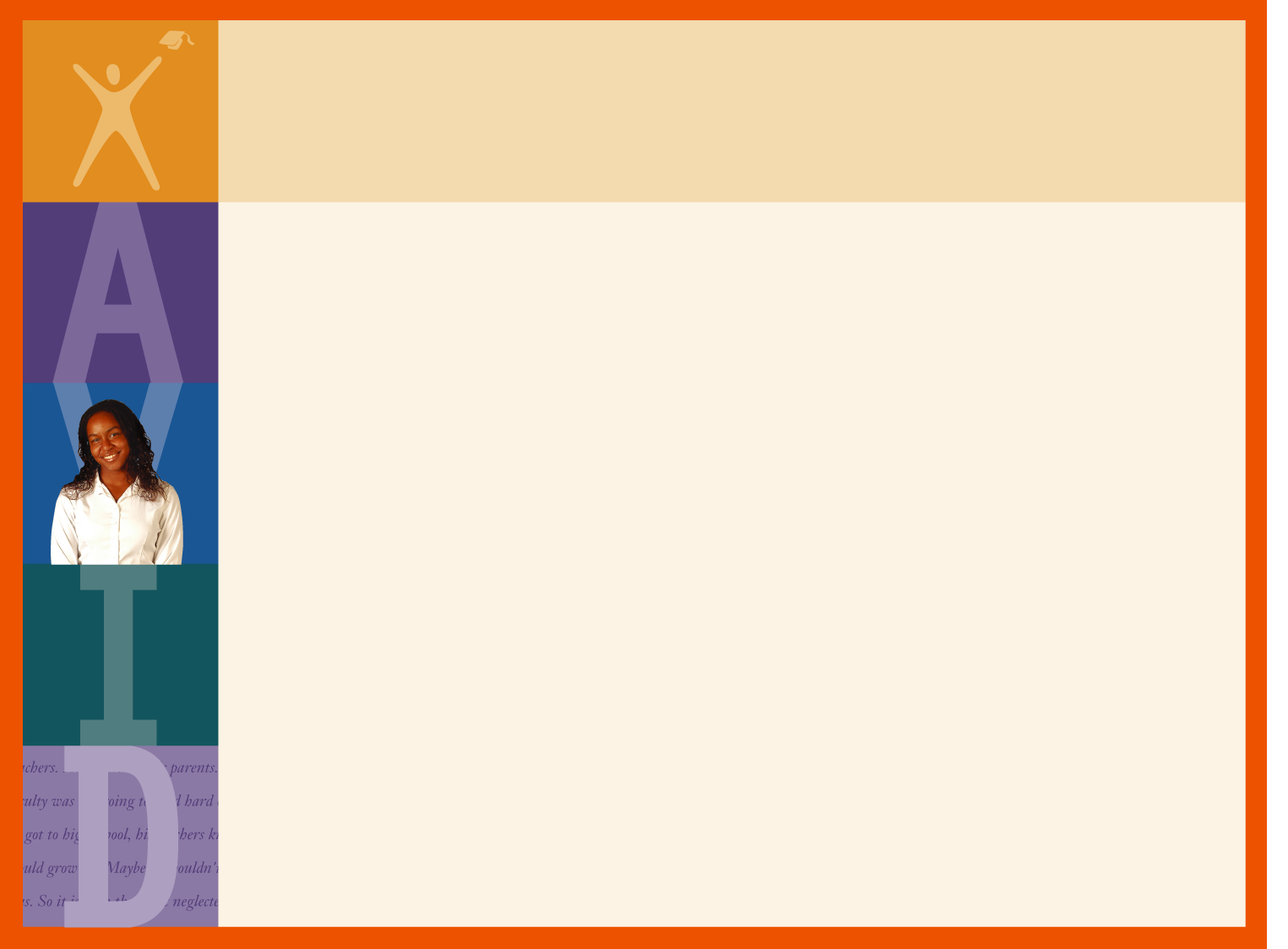 The AVID Student Profile
Students with Academic Potential
	
	Average to High Test Scores
	GPA in the academic middle
	College Potential with 	Support
	Desire and Determination
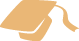 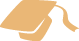 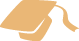 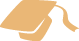 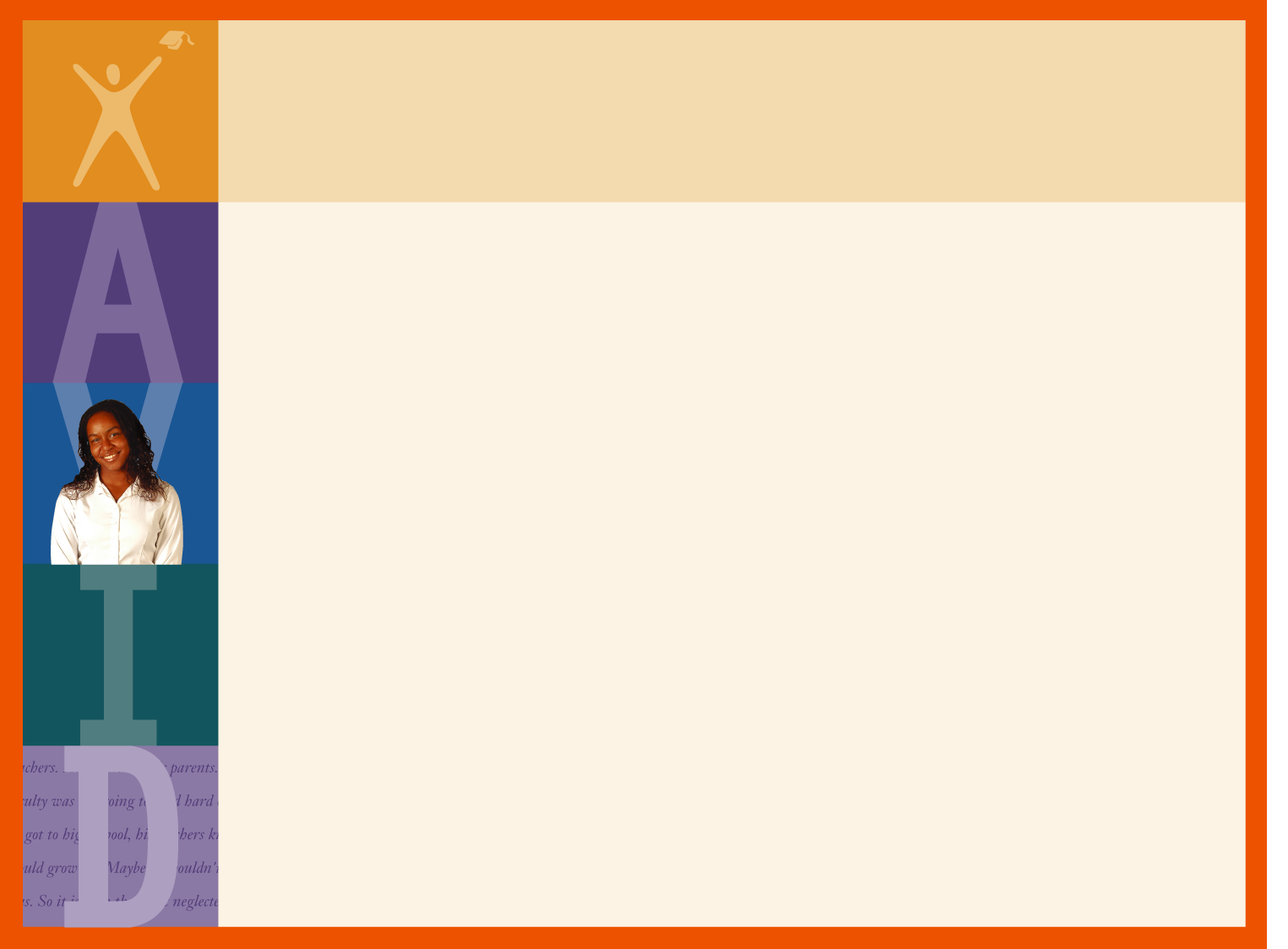 Why should they start thinking about college NOW? It’s only 6th-grade!
Because, they will learn good habits, like 
how to study, 
how to read well, 
how to write clearly, and 
how to problem solve with others 
These will help in high school and make it possible for them to go to college later!
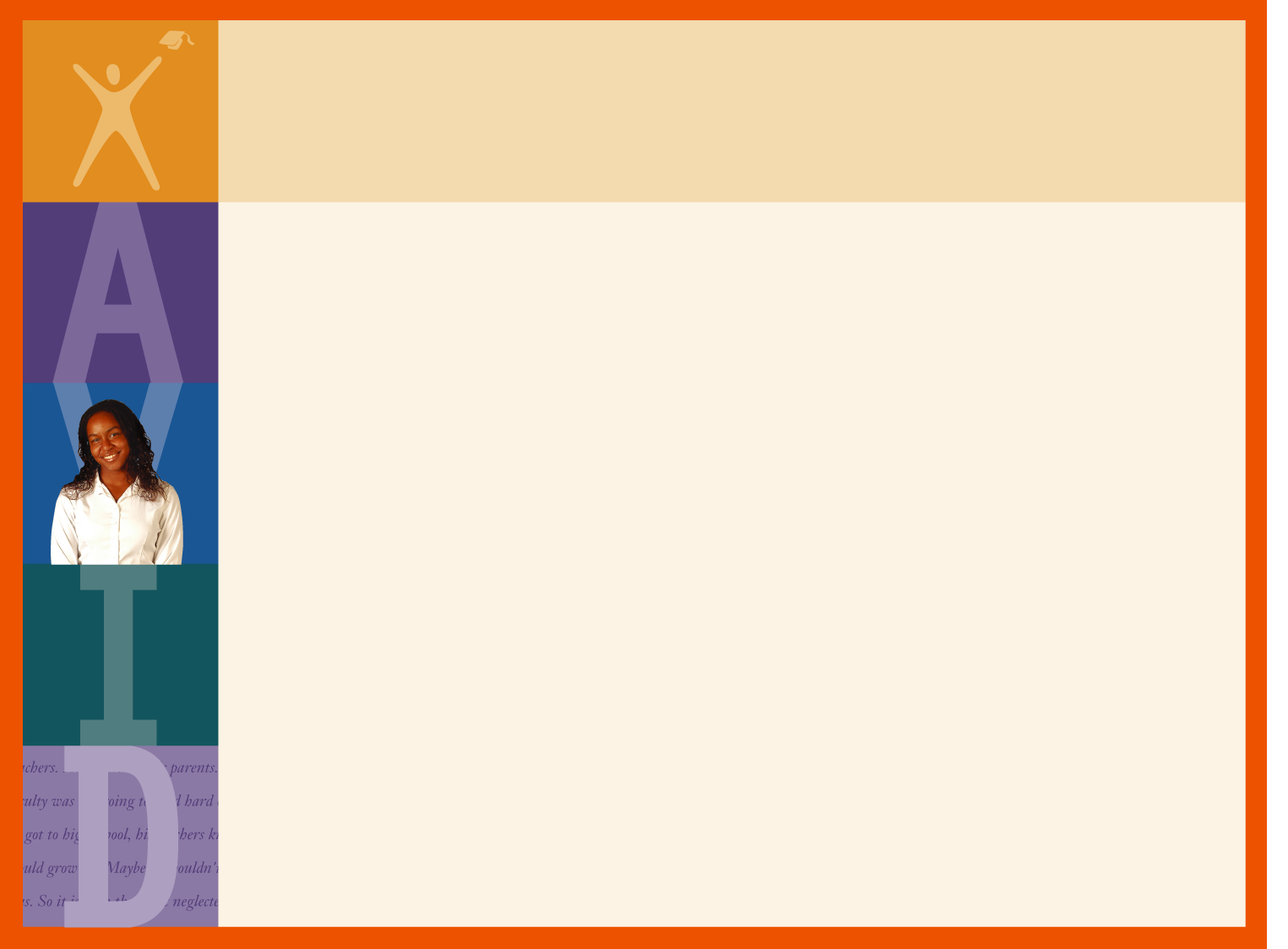 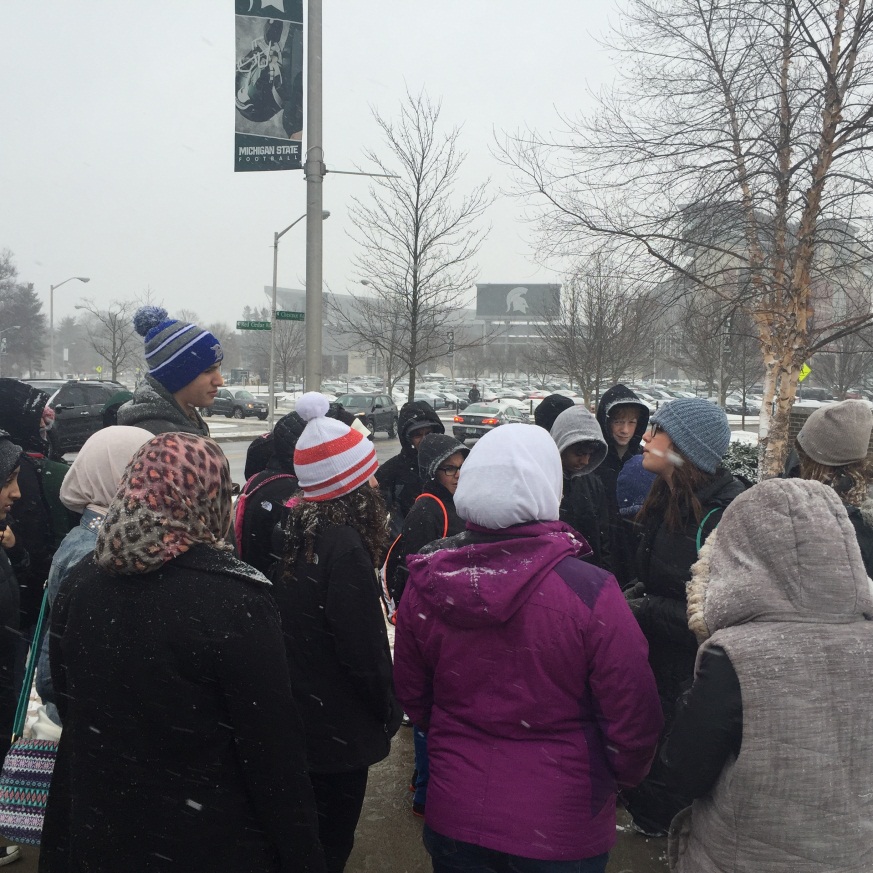 FIELD TRIPS!!!!!!!!!!!!
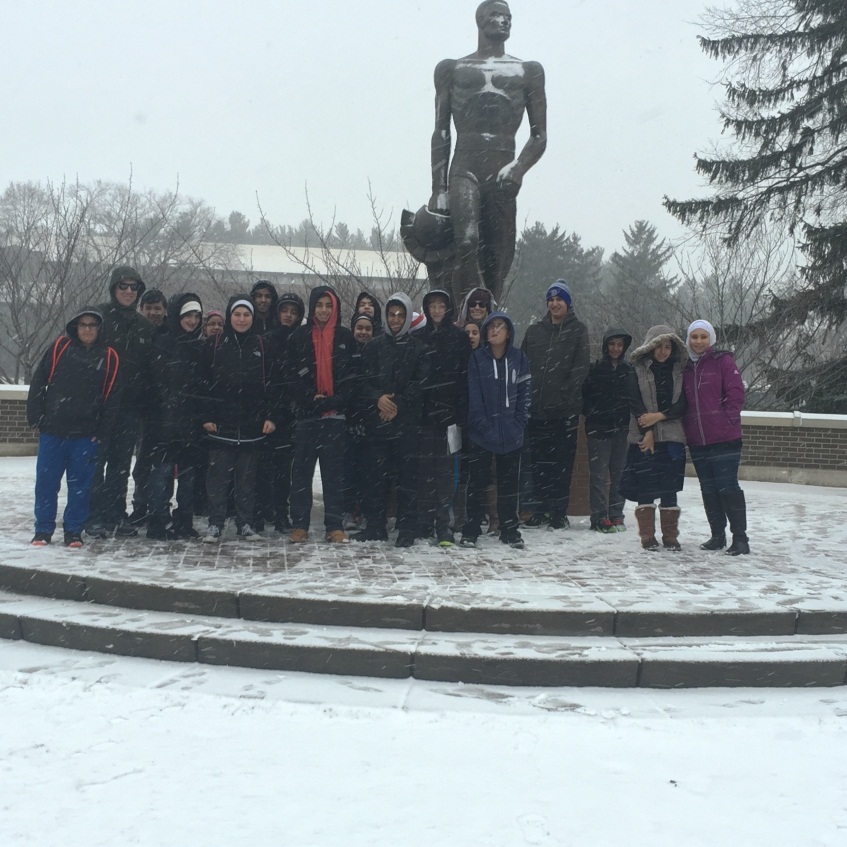 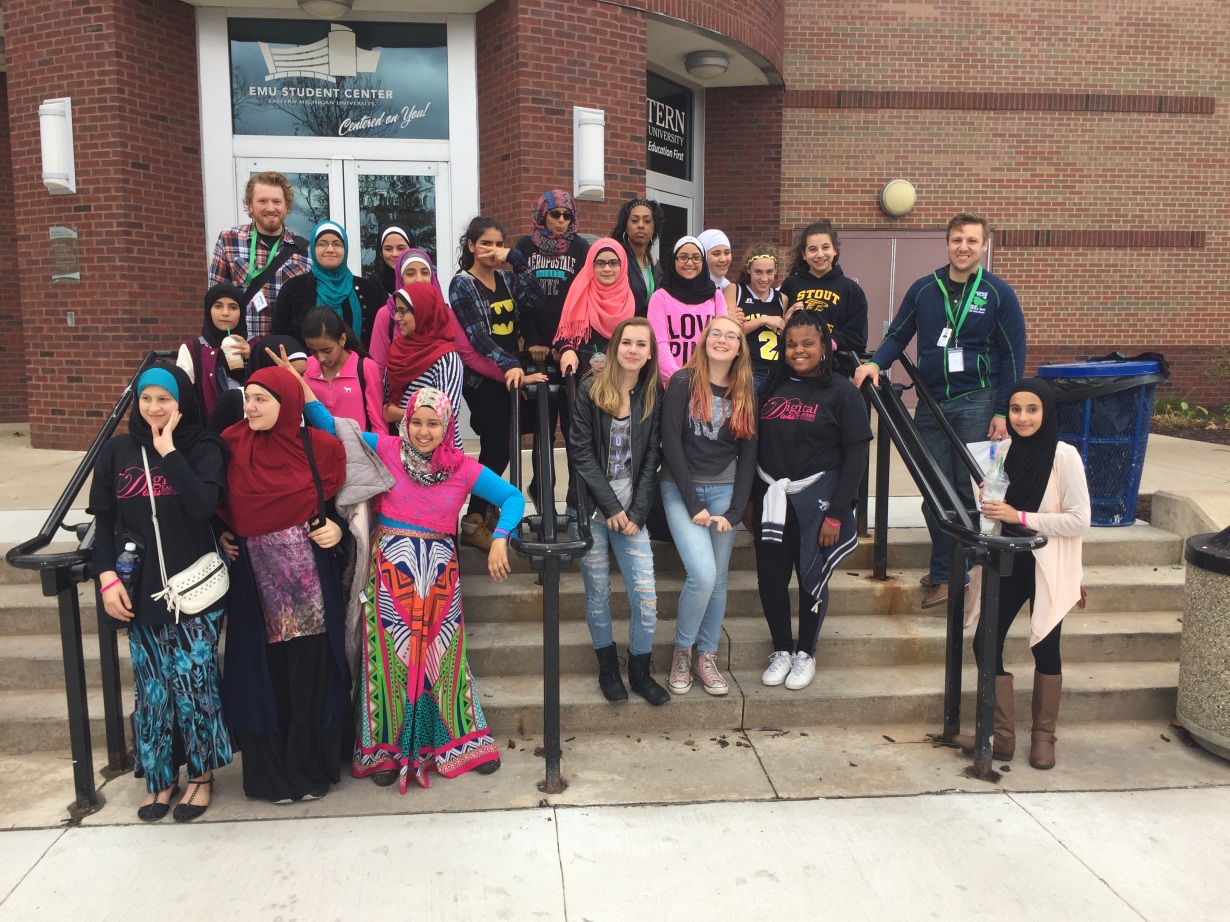 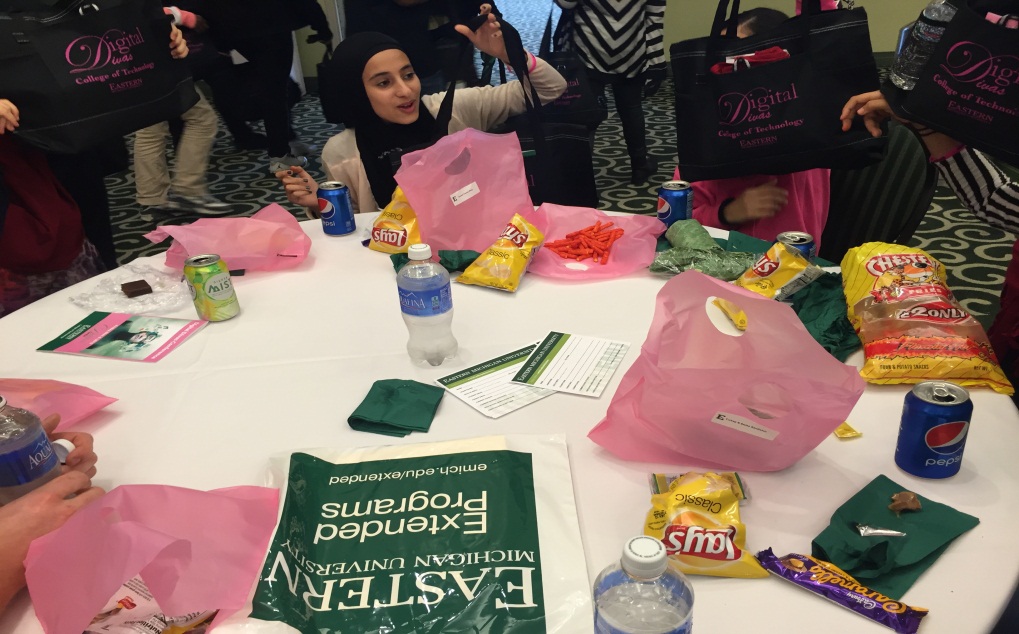 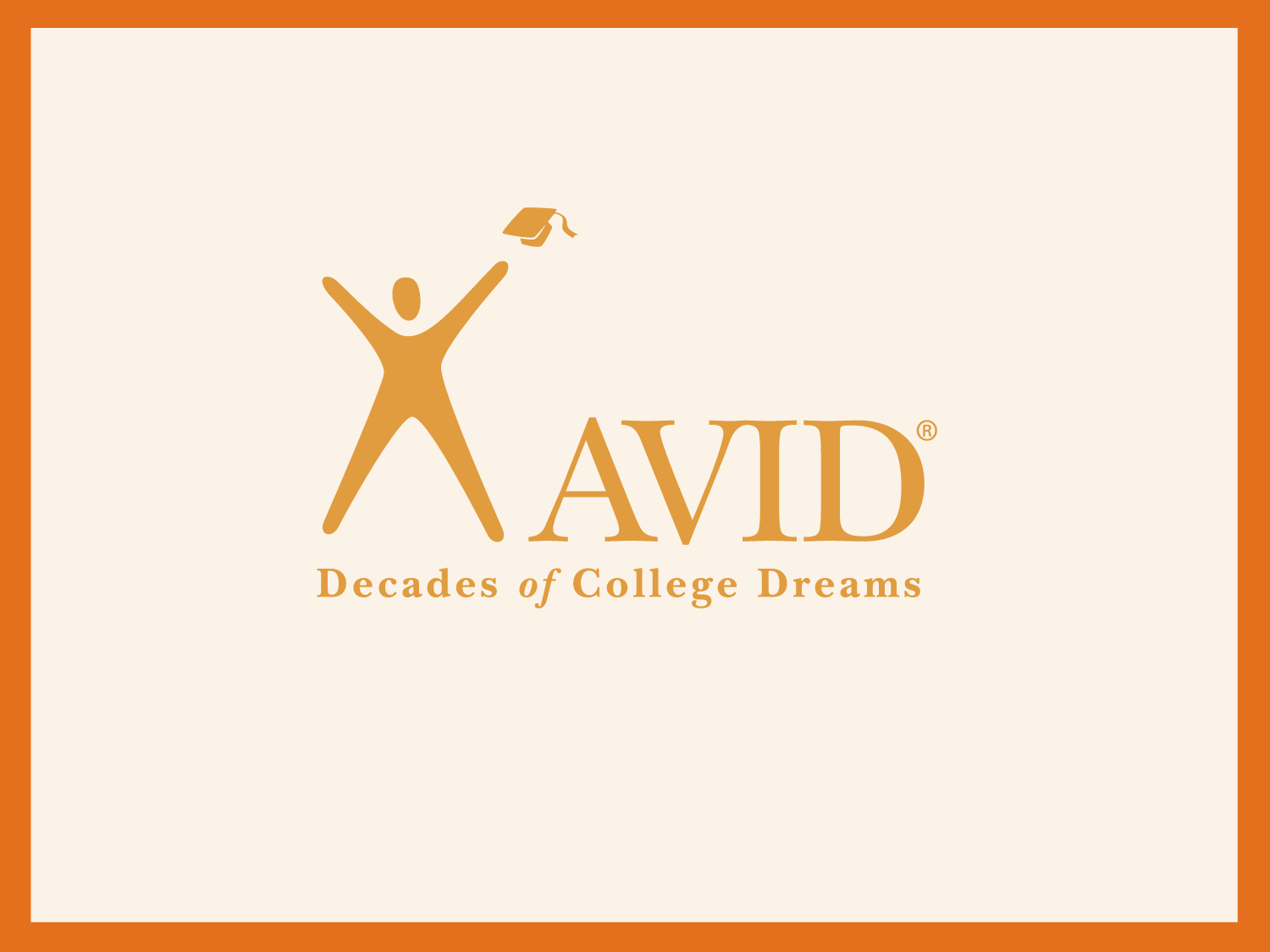 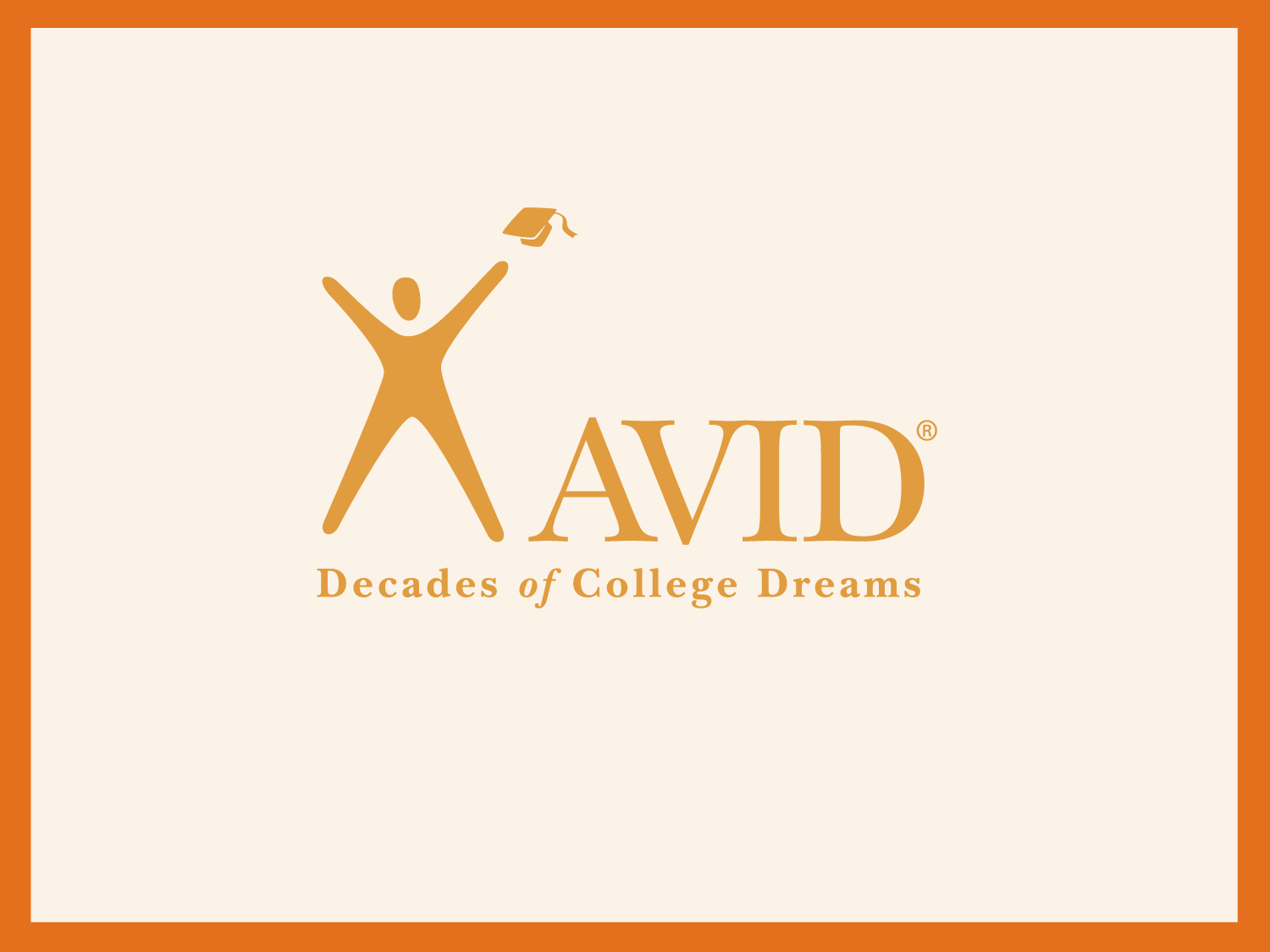